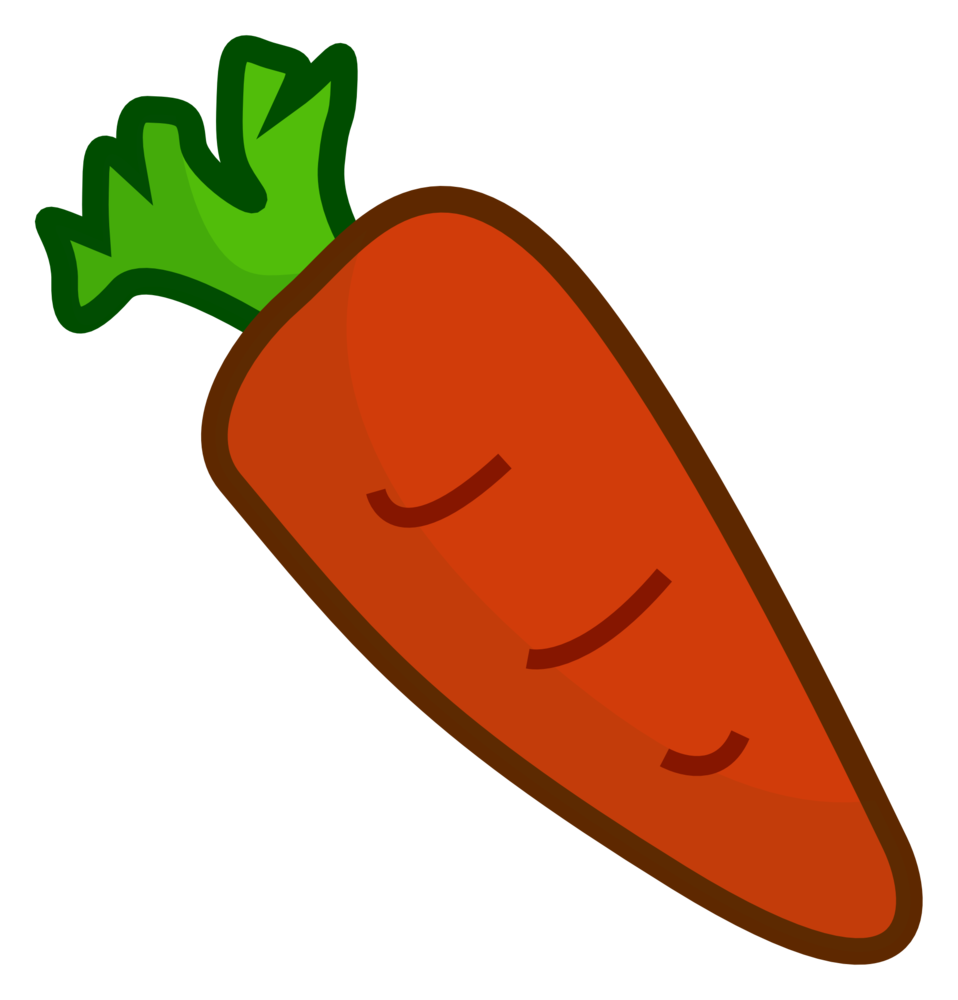 Dear Arlington Families:

In order to meet the required 60 minutes of physical activity per day, Arlington P.E. teachers have developed this fitness calendar for your child’s use at home.  In addition to the activities listed for each day, students are encouraged to walk or jog for a total of 30 minutes per day.  We recognize everyone will not have access to all of the equipment listed. Do your best! 
Thank you.
Healthy Eating

Students are encouraged to eat a fruit or vegetable with every meal.  Students should also be mindful about eating healthy snacks throughout the day.
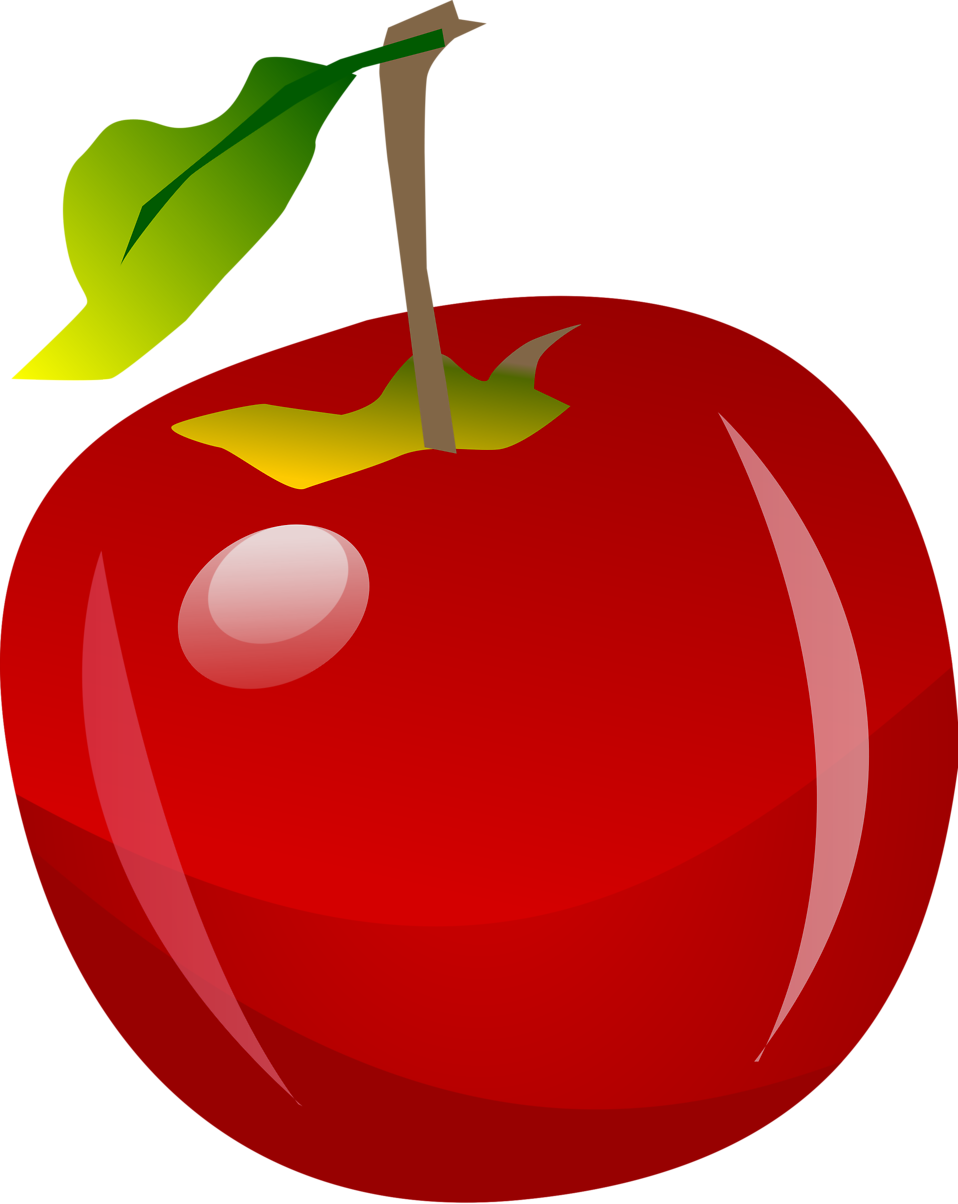 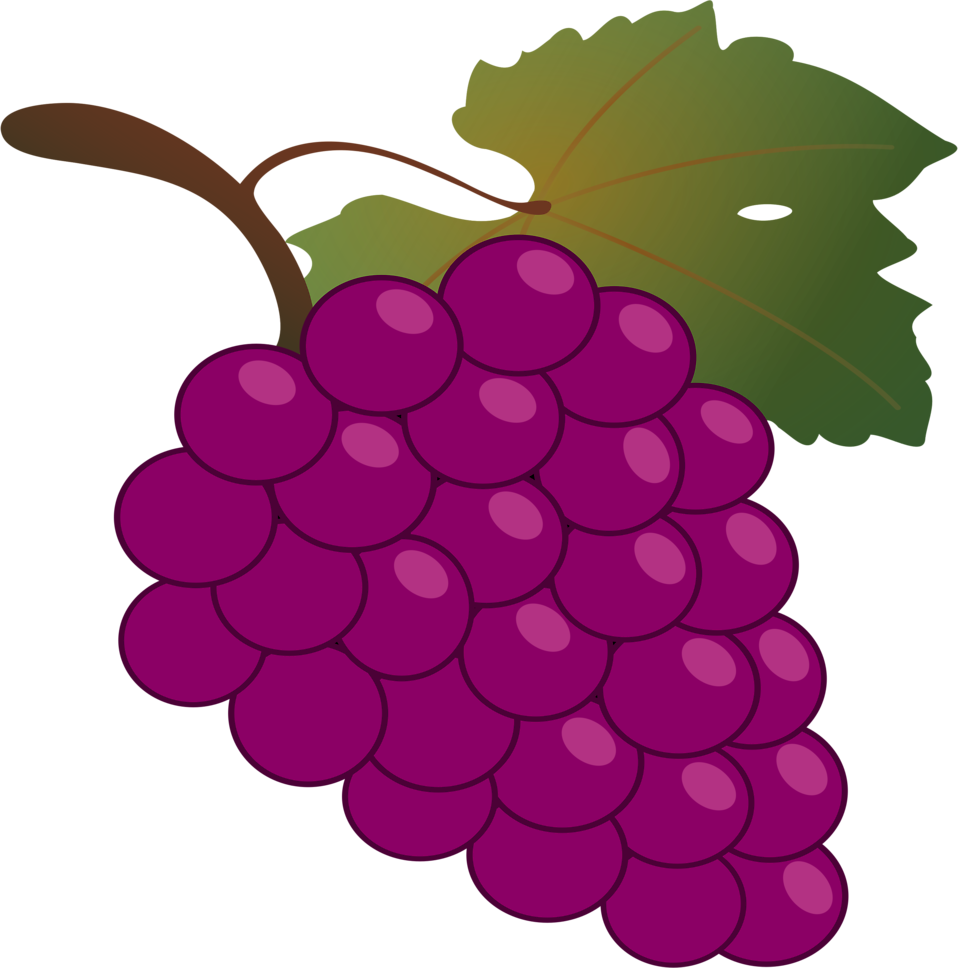 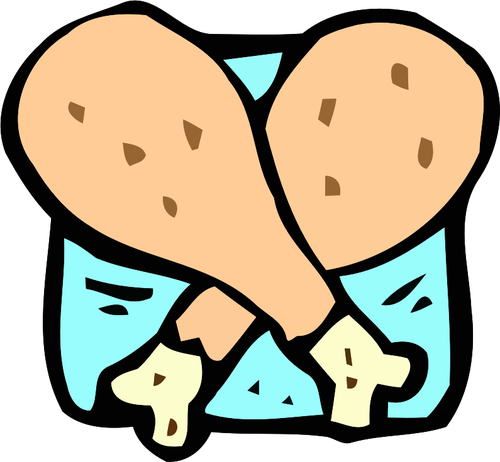 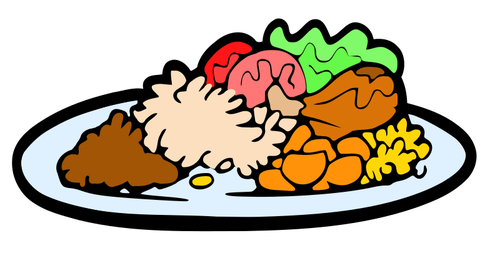 Additional Activities & Resources

Here is a list of additional activities that can be incorporated throughout the day:

Bounce a ball 50 times with each hand.
Visit your local playground with parent supervision.
Play catch with a family member.
Dribble a ball soccer-style outdoors.
Perform 20 wall push ups.
Toe tap a soccer ball or similar ball 50 times.
GoNoodle.com
Just Dance for Kids (on YouTube Kids)
SworkIt Kids (app with kid friendly exercises)
Cosmic Kids (app with kid friendly yoga activities)
Play60.com
Heart Rate Check:

Students are encouraged to check their resting heart rate and then their working heart rate after these activities.  Feel your pulse for 6 seconds with your index and middle finger on your wrist or your neck.  Count the beats.  Multiply by 10. That is your heart rate.
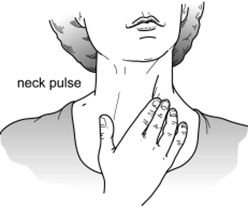 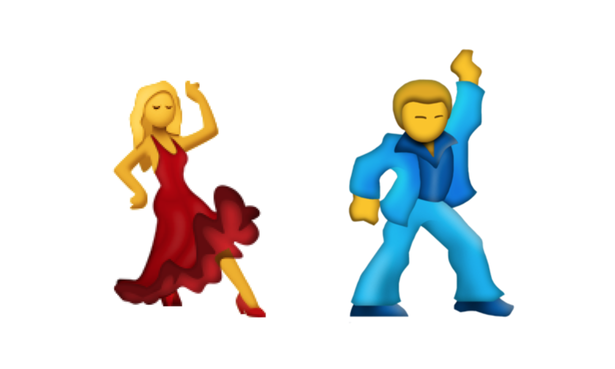 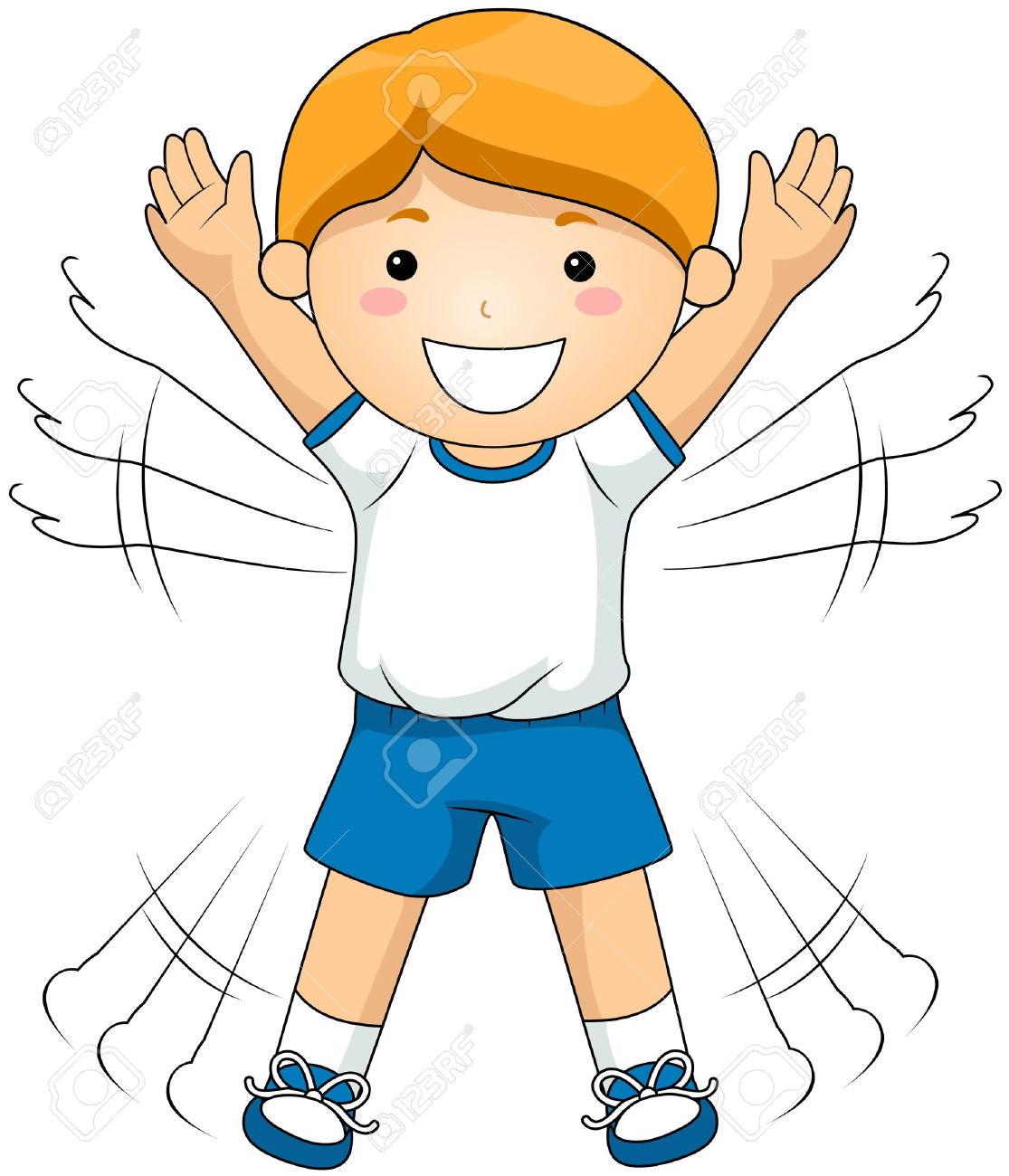 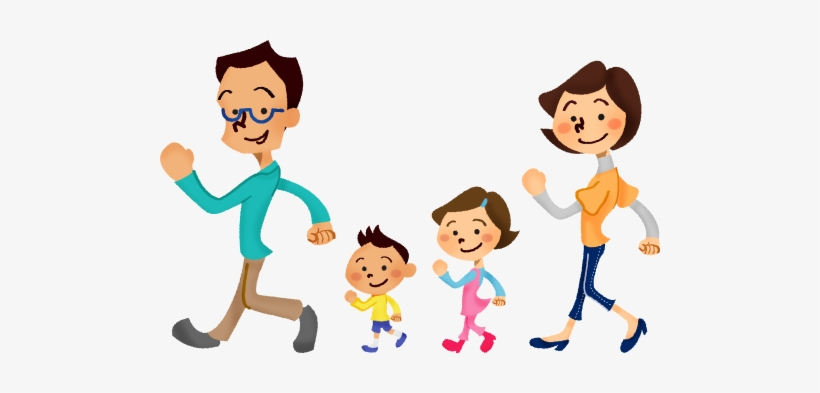 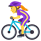 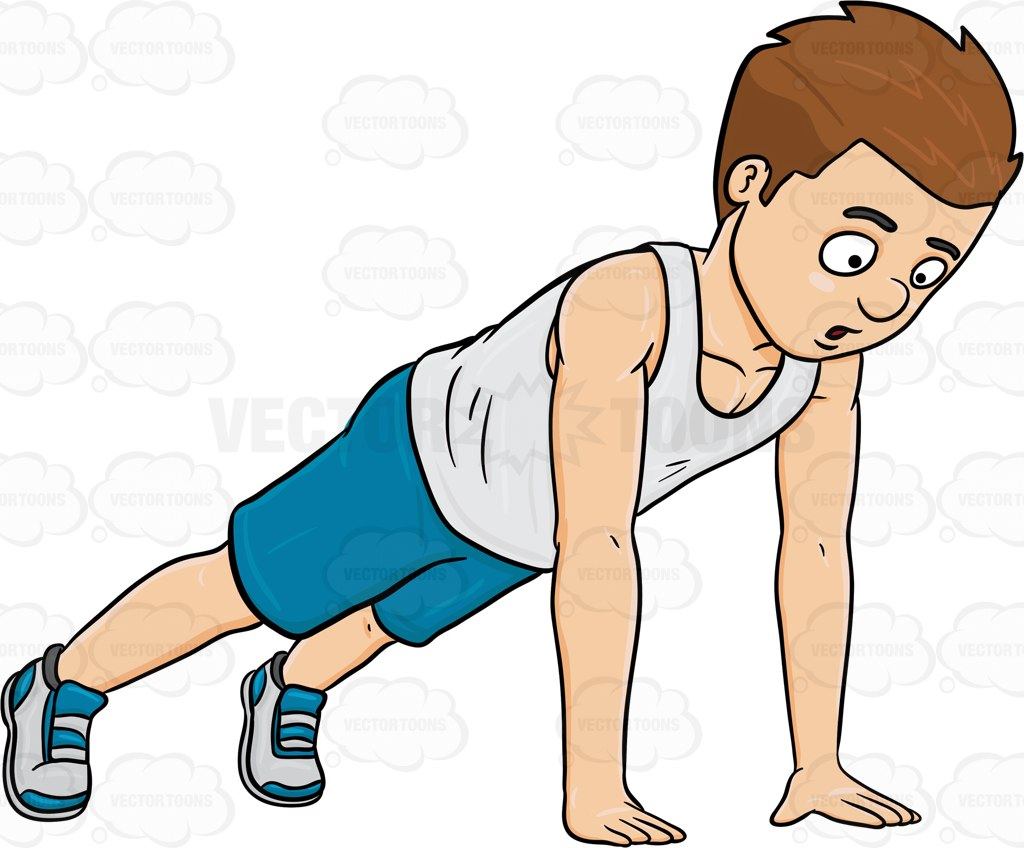 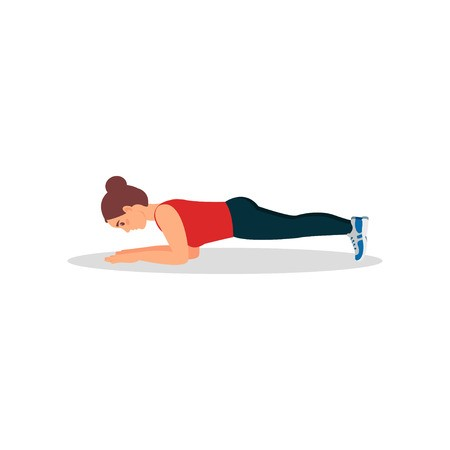 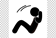 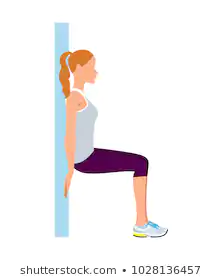 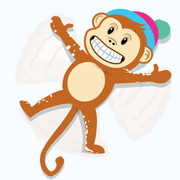 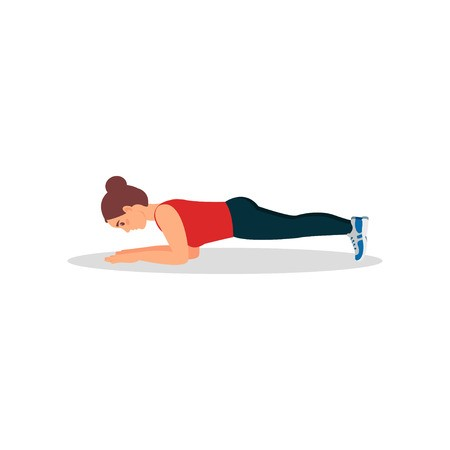 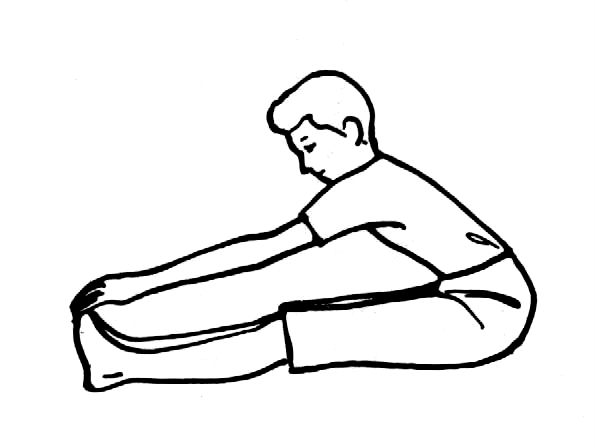 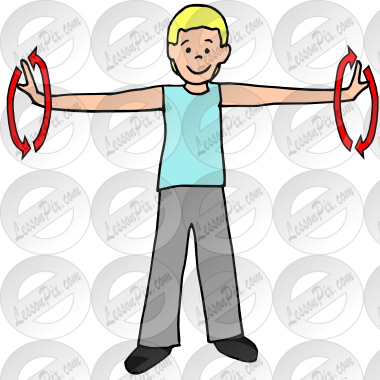 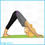 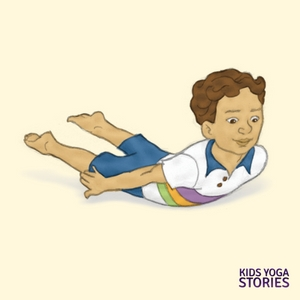 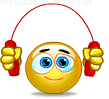 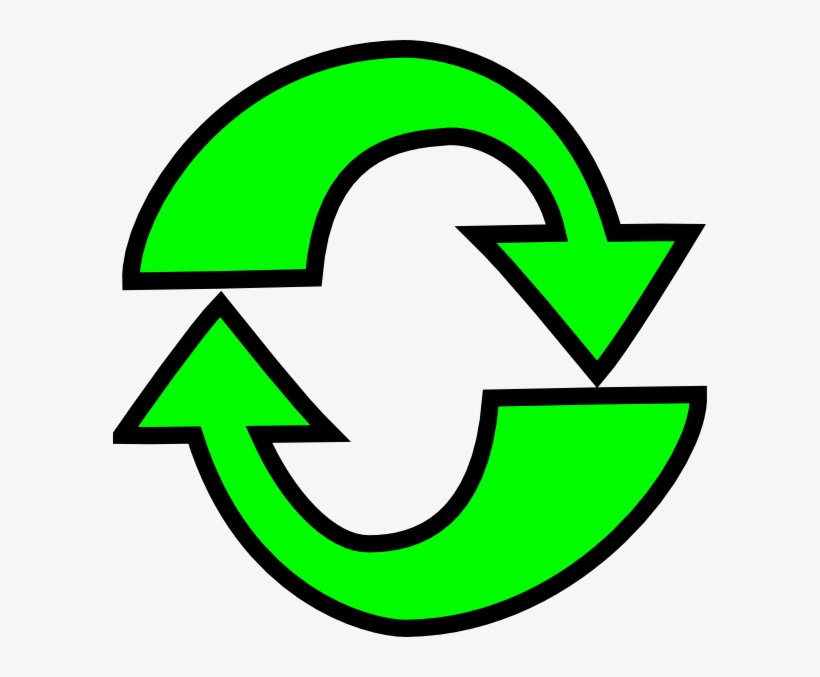 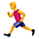 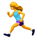 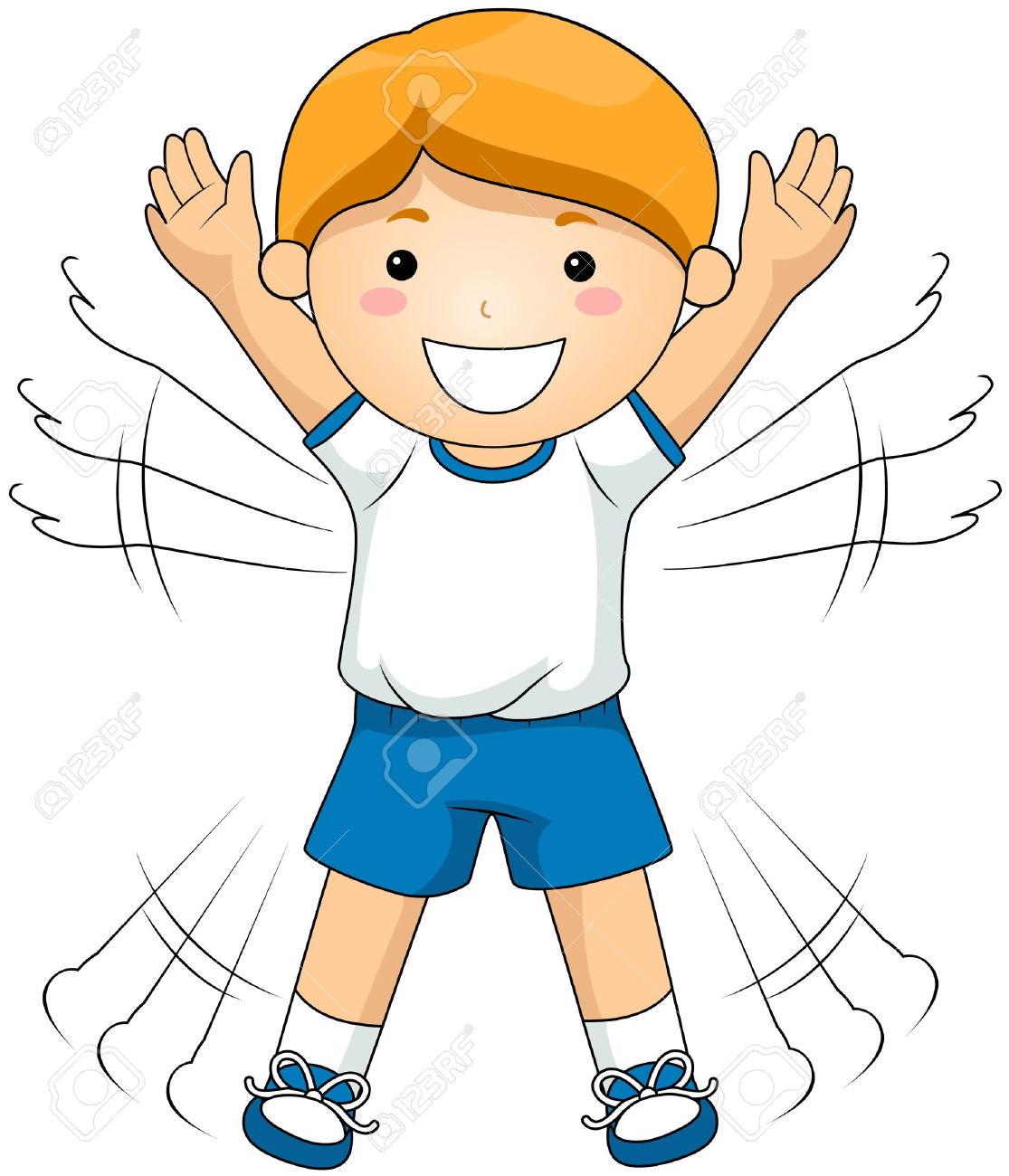 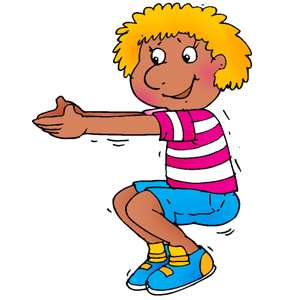 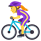 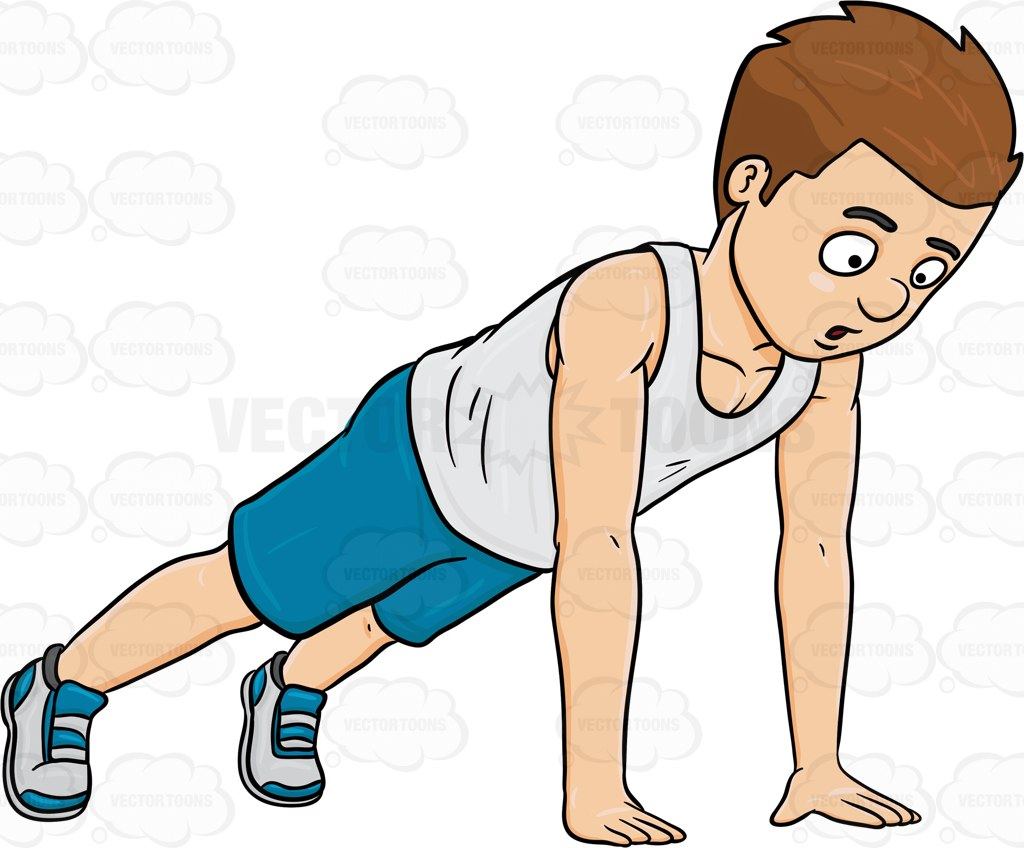 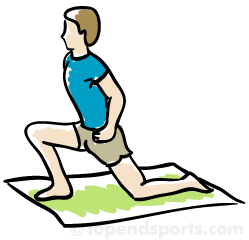 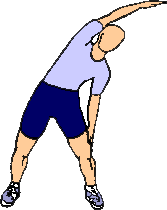 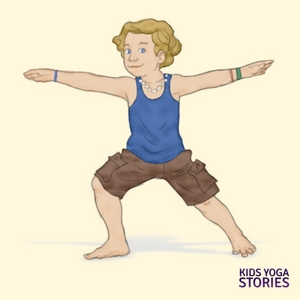 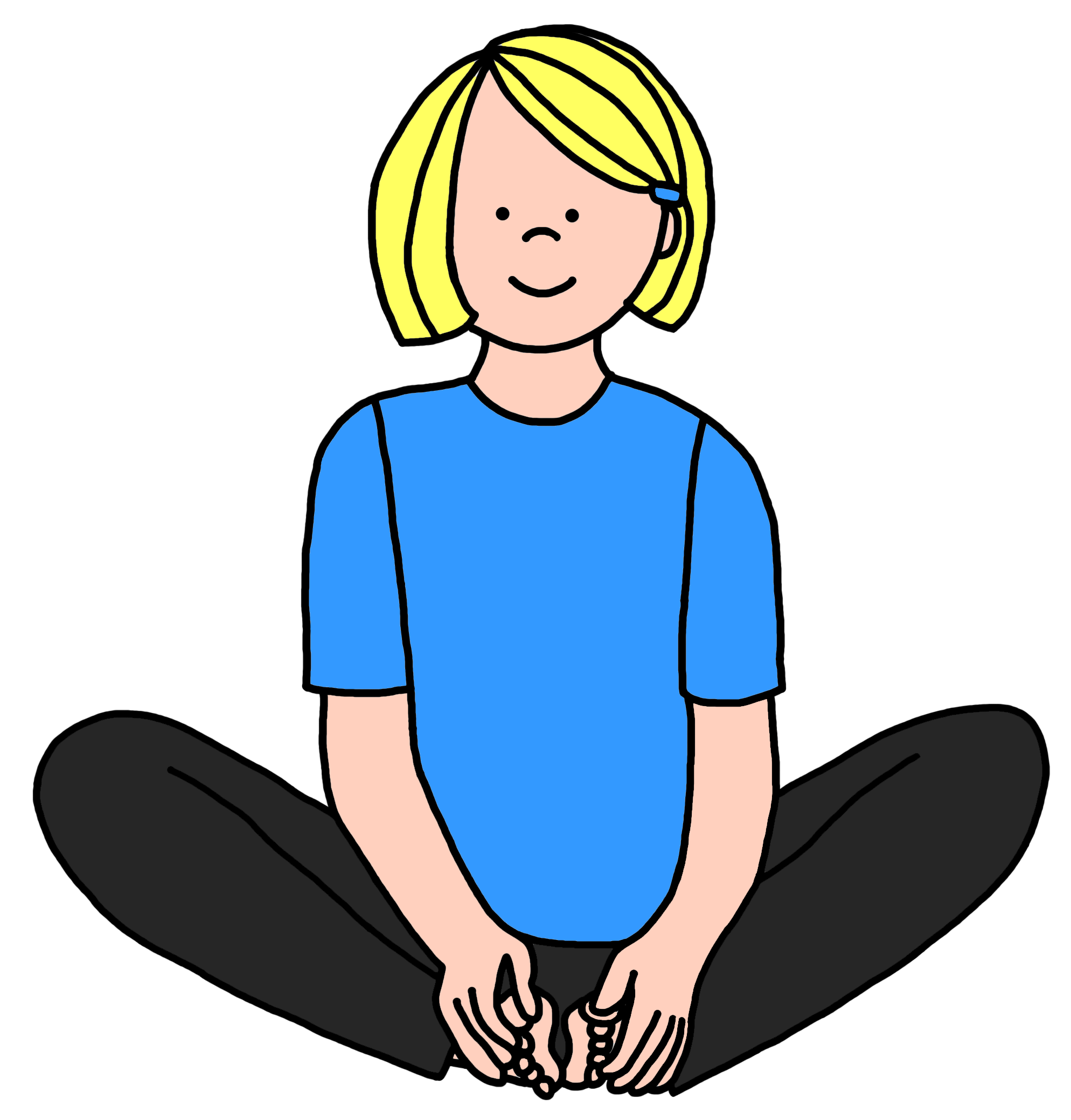 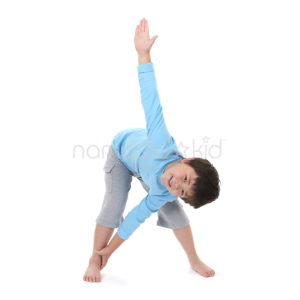